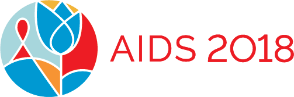 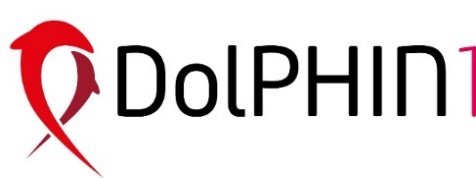 DolPHIN-1 : Randomised controlled trial of dolutegravir (DTG)- versus efavirenz (EFV)-based therapy in mothers initiating antiretroviral treatment in late pregnancy
C. Orrell, K. Kintu, J.A. Coombs, A. Amara, L. Myer, J. Kaboggoza, B. Simmons, L. Else, C. Heiberg, C. Waitt, S. Walimbwa, E.M. Hodel, A. Hill, S. Khoo, M.  Lamorde, on behalf of the DolPHIN-1 Study Group
** Research funding and drug donation for DolPHIN-1 was provided by ViiV Healthcare
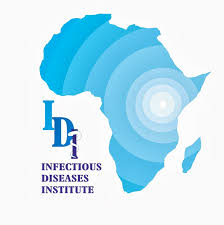 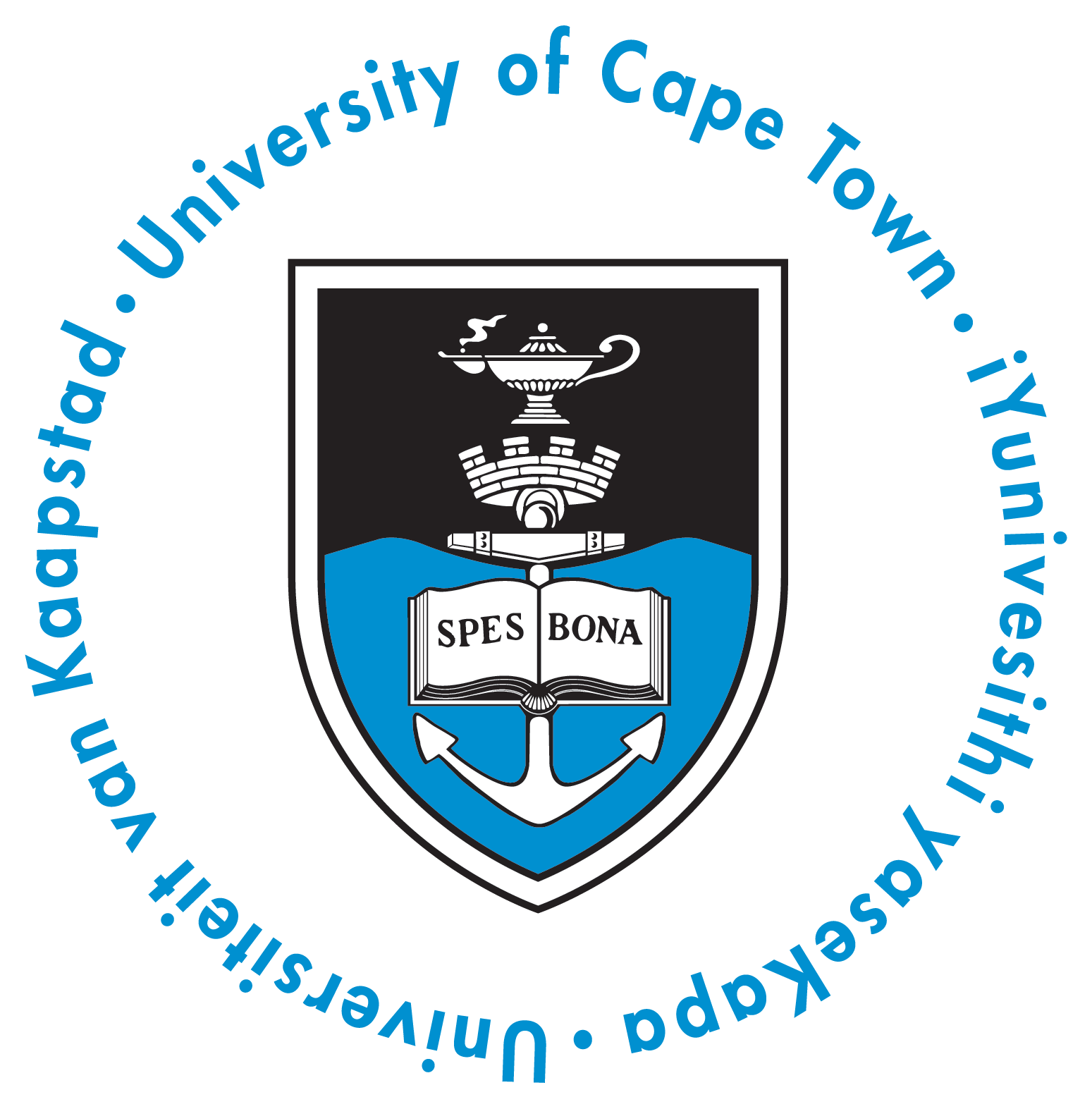 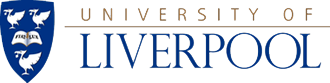 Background
Around 1.5M HIV+ women become pregnant each year

Effective and timely ART has 
	averted 1.6M infant infections
In S Africa, around a fifth of HIV+
	pregnant women initiate ART late, 
	in 3rd trimester (T3)


Late initiation associated with 7-fold increased risk of MTCT, and doubling of infant mortality in first year
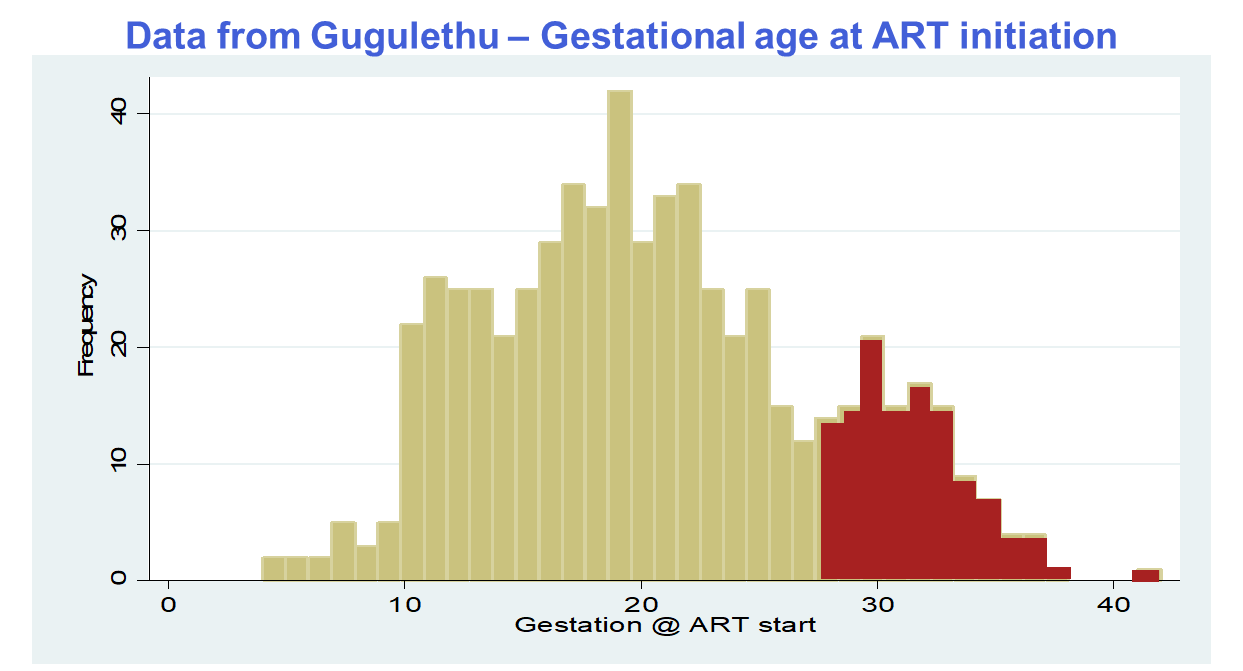 Hypothesis:  
Faster VL declines with DTG may reduce MTCT at birth & 
during breastfeeding (BF) in HIV+ mothers initiating ART in T3
Meyers et al. PLoS ONE 2015;10(9): e0138104
DolPHIN-1: Dolutegravir in Pregnant HIV mothers and their Neonates  NCT02245022
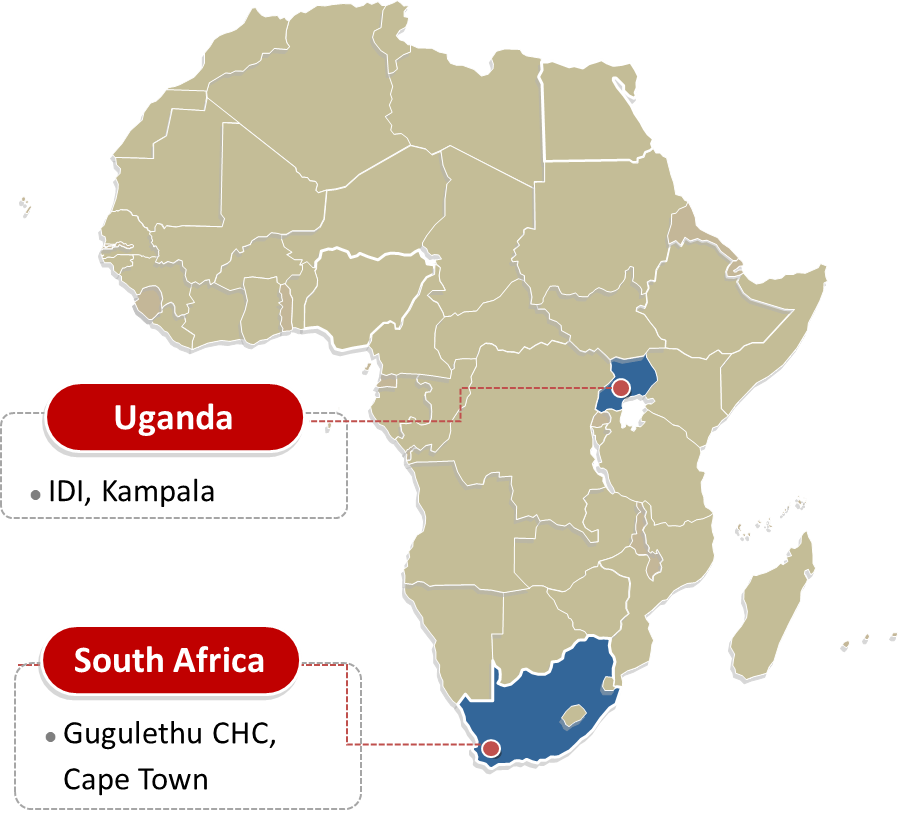 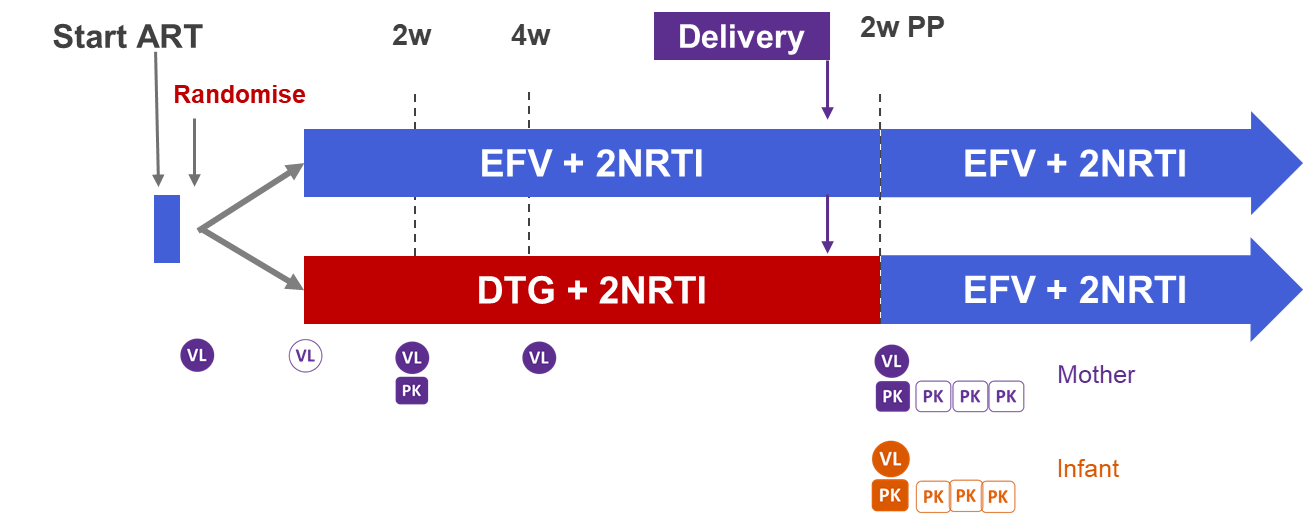 1-7d
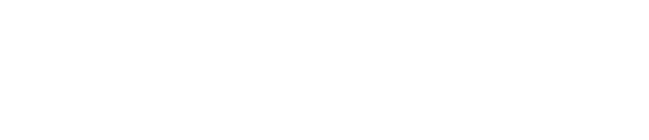 To comply with guidelines, all subjects start EFV pending randomisation
HIV+ pregnant mums initiating ART in T3 (28-36w gestation)  
	≥18y, no ARVs in preceding 6m (no previous INSTIs), no depression, 
	Hb ≥ 8g/dL, eGFR ≥ 50, ALT ≤ 5xULN, no active HBV
Randomised 1:1 to receive DTG vs EFV until 2w PP
	plus TDF/3TC (Uganda) or TDF/FTC (S Africa). DTG (50mg/d), EFV (600mg/d)
Primary endpoint: maternal PK of DTG
Secondary endpoints: plasma VL <50 copies (or undetectable) at PP visit (0-2w PP), safety and tolerability, PK in cord blood and BM
DolPHIN-1 Enrolment & Baseline Demographics
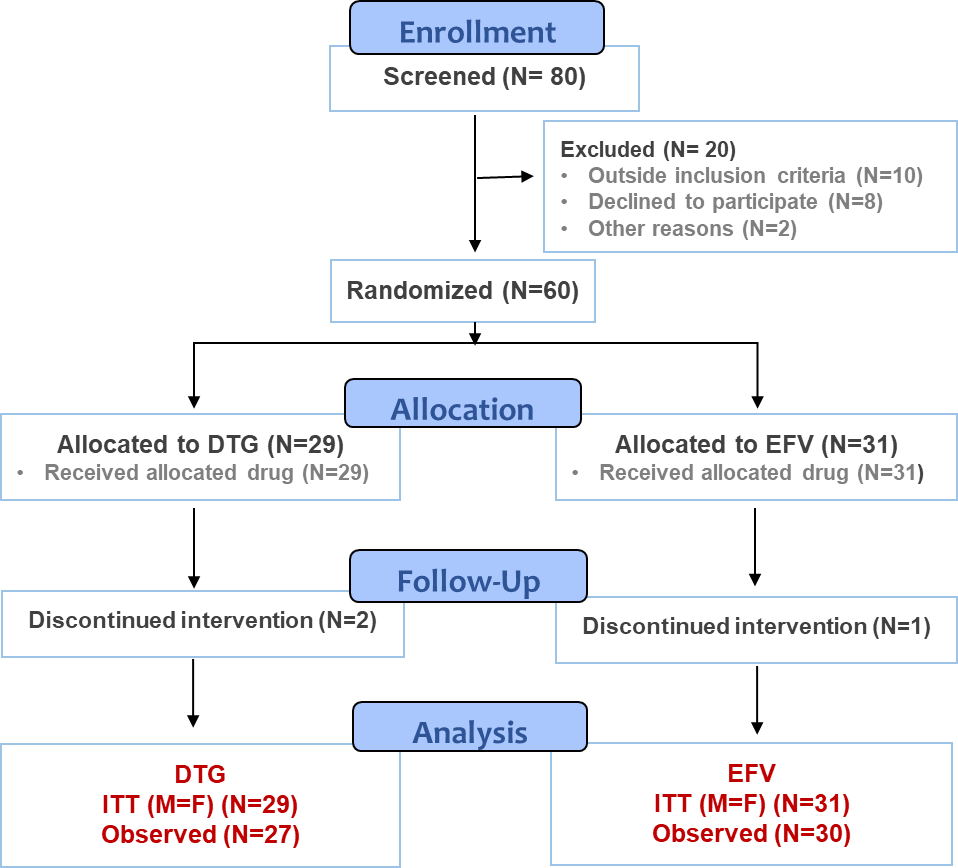 *  missing data DTG (2) EFV (1)
60 HIV+ mothers enrolled : DTG (29), EFV (31)
Equally split across both study sites
Median gestation 31w
No difference in baseline VL, CD4, previous obstetric history, gestation, BMI
High use of traditional medicines noted
Results – Maternal Plasma PK (T3 versus PP)
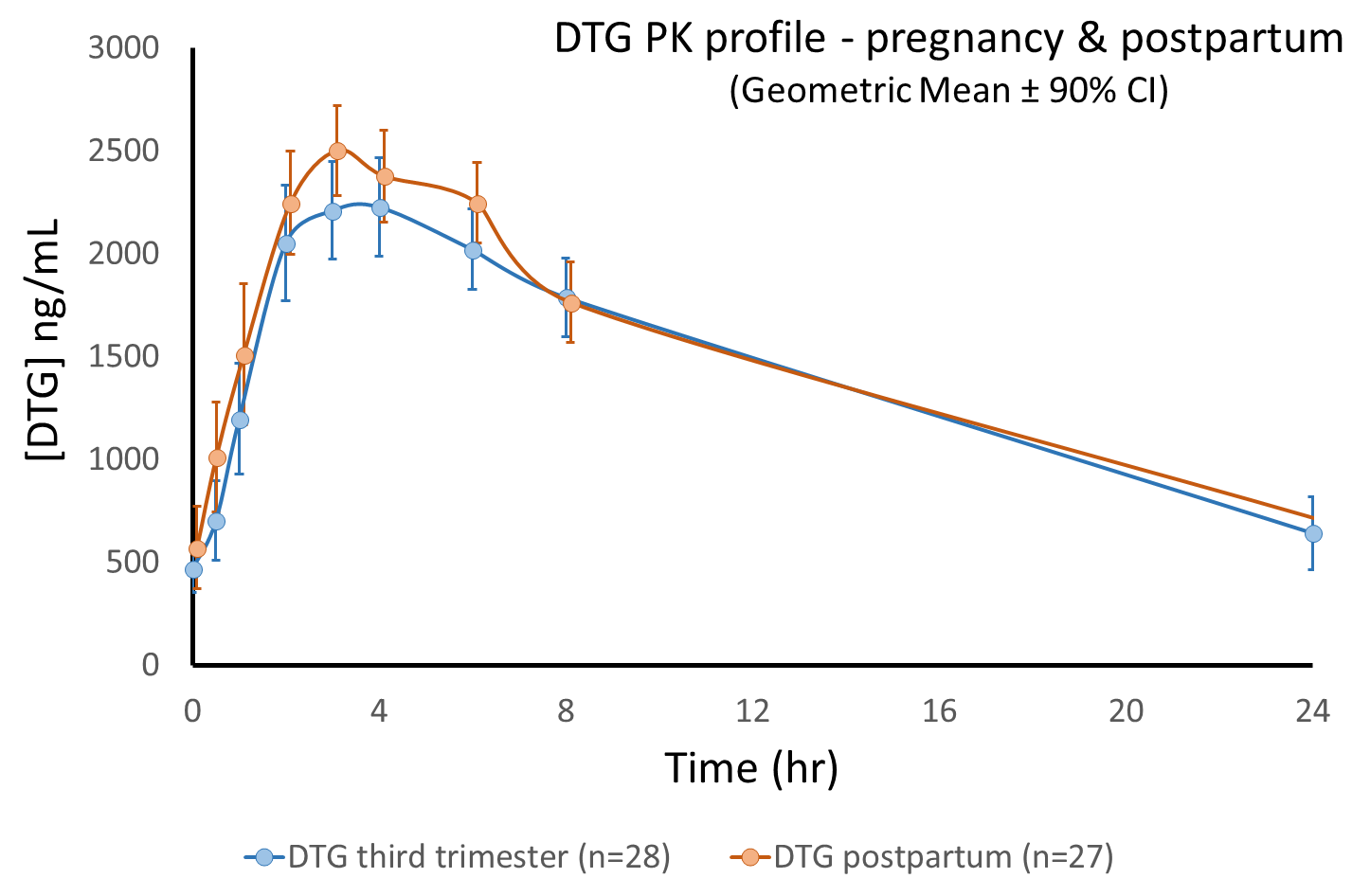 324 ng/ml
64 ng/ml
* 1 subject with undetectable levels throughout excluded
Rich PK sampling in T3 and PP
PP sampling (2-18d; median 8d) does not reflect return to normal physiology; 
	exposures not significantly different from T3
All but one [DTG] above 64 ng/mL (PA-IC90)
In T3, 9/28 (32%) of [DTG] at or below 324 ng/mL (MEC)

Maternal:cord blood ratio = 1.21 (0.51 – 2.11) [median (range)]
Min et al, AIDS 2011;25:1737
Cotterell et al. Clin Pharmacokinet 2013;52:981
[Speaker Notes: T3 exposures similar to PANNA, slightly lower than IMPAACT P1026s]
Results – PK in Breast Milk and Breastfeeding Infants
Breast Milk
Infant Plasma
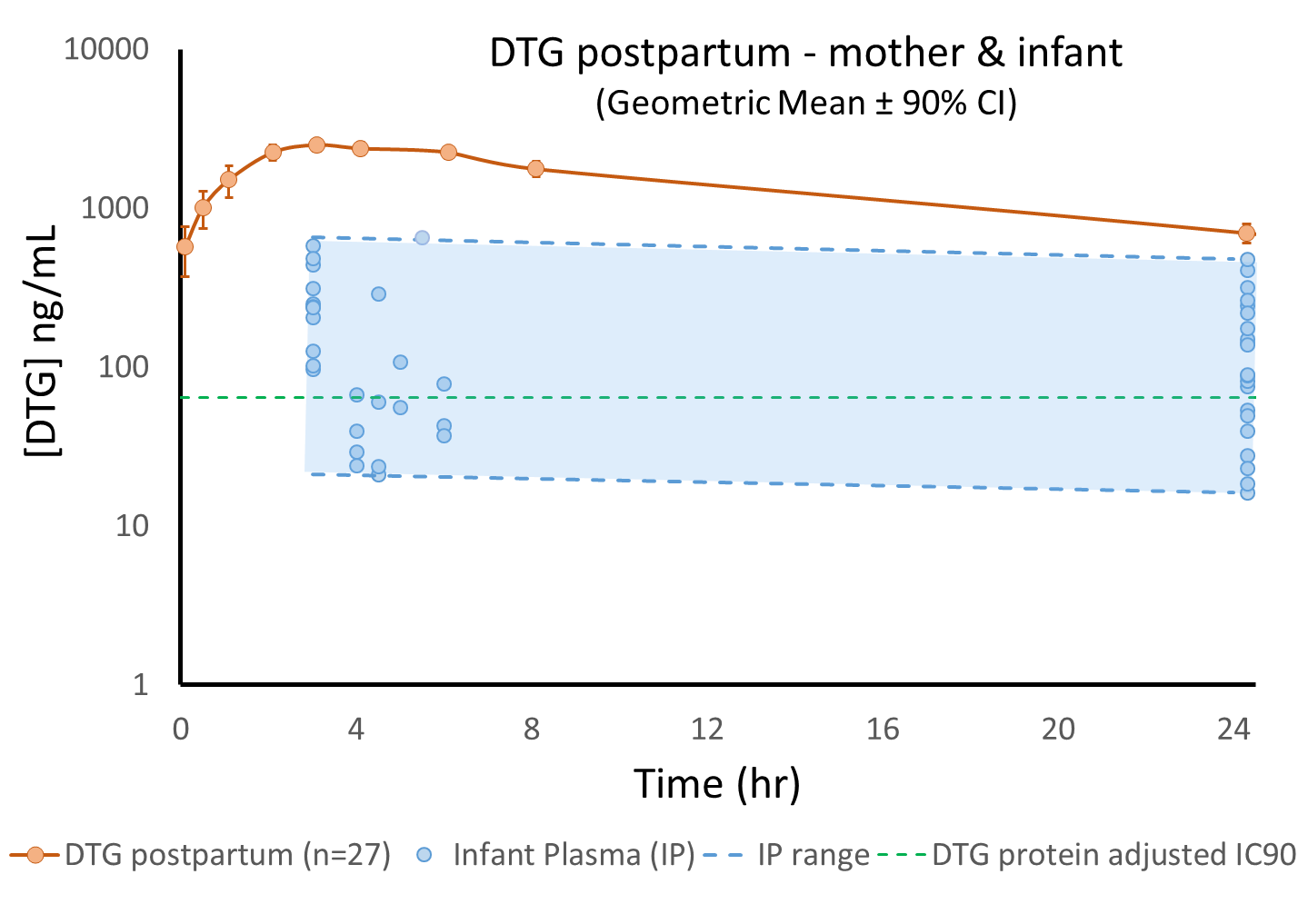 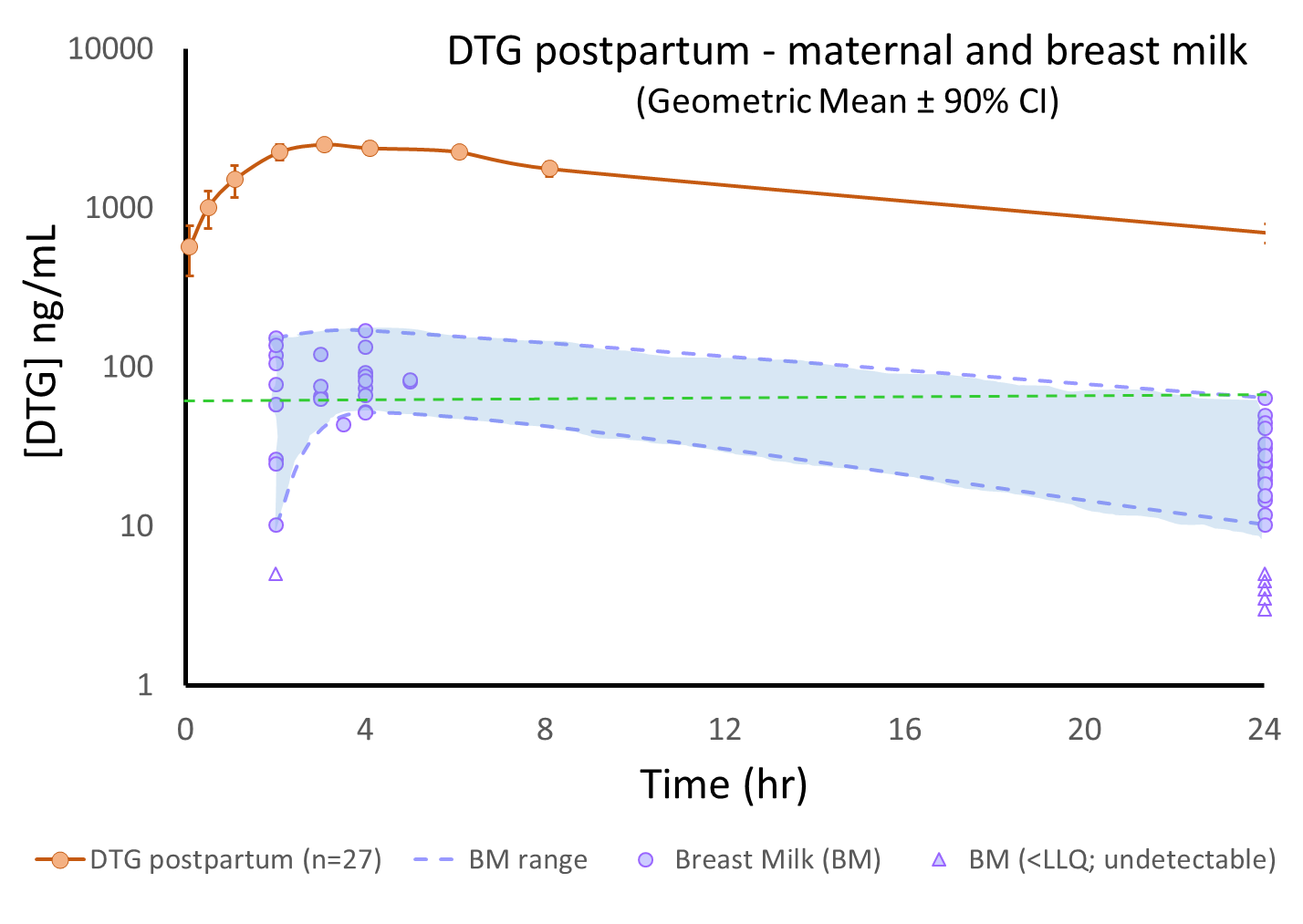 64 ng/mL
64 ng/mL
Breast milk 
sampled at maternal plasma Cmax and Ctrough 
Geometric mean BMmax 70 (58 – 83) ng/mL; BMtrough 24 (19 – 29) ng/mL
BM:MP at Cmax and Ctrough = 0.03 (3%)

Infant plasma
sampled at maternal plasma Ctrough; feed mandated at Cmax and infant sampling 1h later
Geometric mean IPmax 111 (50 – 172) ng/mL; IPtrough 87 (47 – 127) ng/mL
IP:MPmax = 0.05 (0.02 – 0.07)  ; IP:MPtrough = 0.12 (0 – 0.26)
Results : DTG Washout following Cessation
MP vs Breast Milk
MP vs Infant Plasma
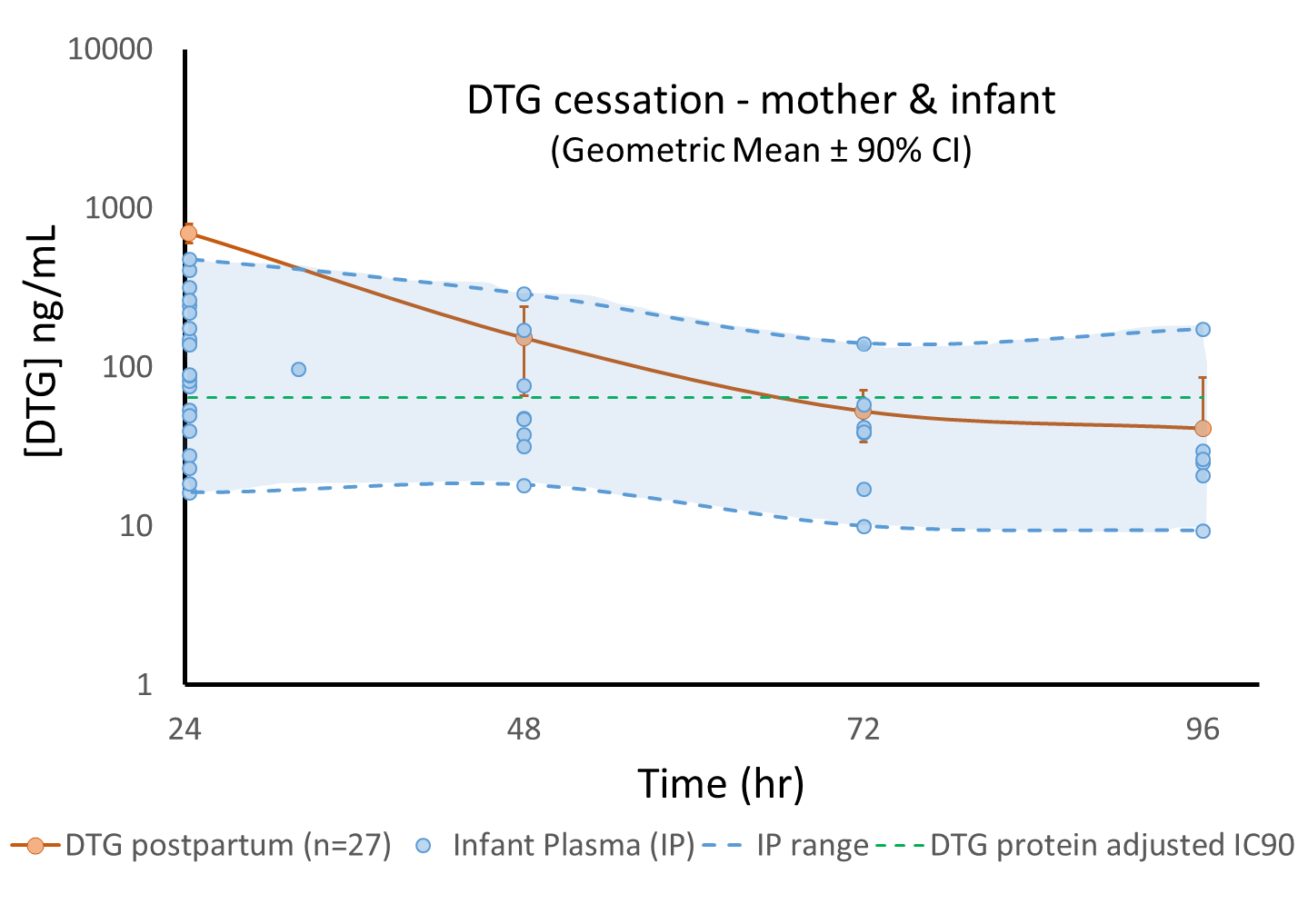 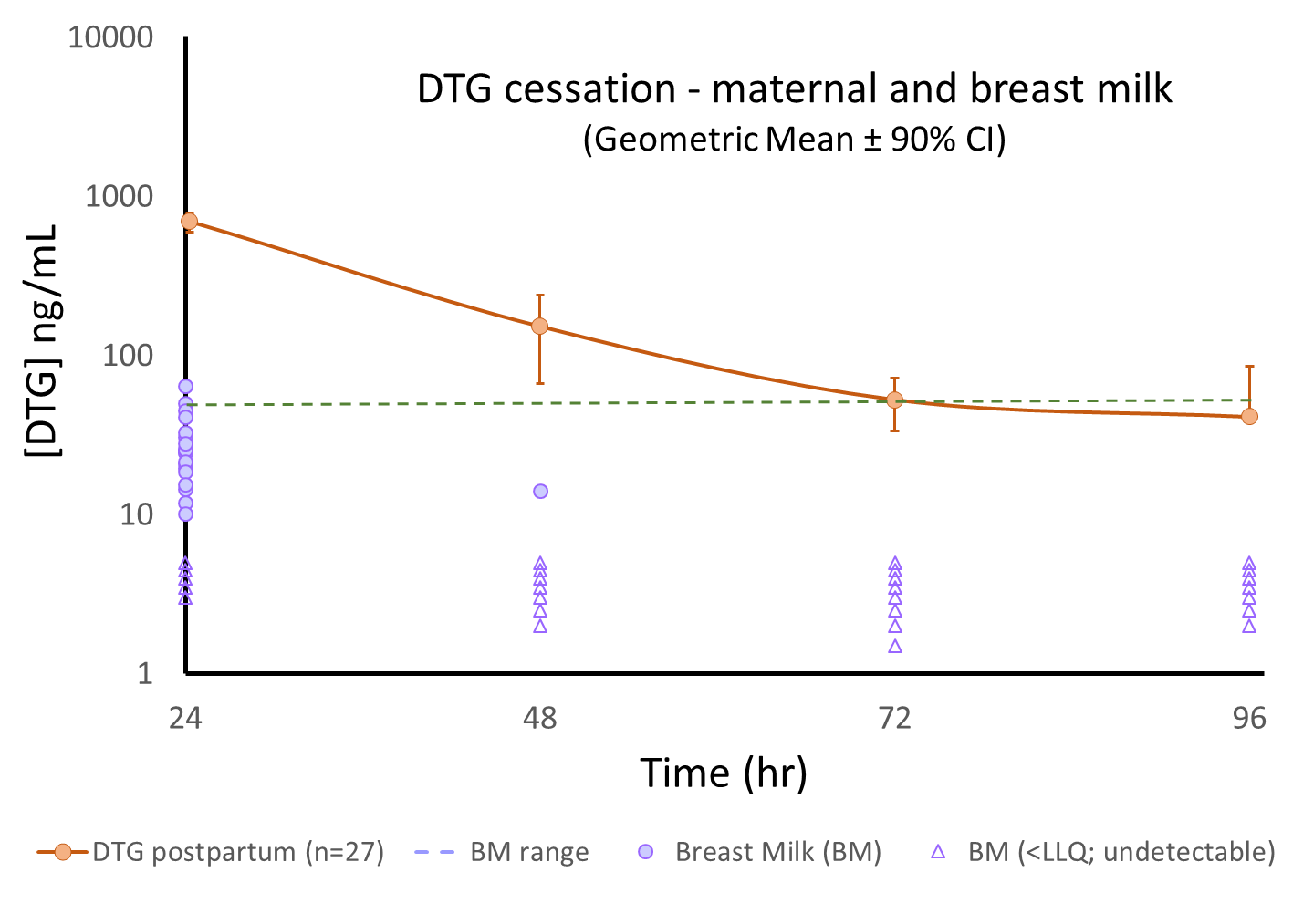 64 ng/mL
64 ng/mL
Breast milk 
Rapid washout following DTG cessation

Infant plasma
Slow washout of DTG in infants following cessation of DTG in mother
Likely reflects accumulation from BF (+/- residual transplacental accumulation) due to decreased glucuronidation in the neonate
Results – Viral load at Post-partum Visit
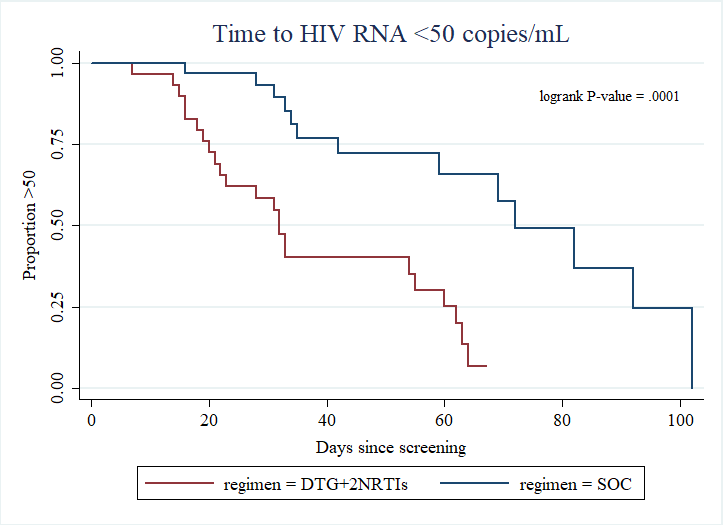 * <50 copies/mL or UD (Roche Ampliprep Cobas Taqman HIV-1 2.0)
** Pearson Chi-squared
Includes individuals missing or discontinued by visit
By ITT, significantly greater proportion of DTG subjects achieved virological suppression at PP (2w) visit
Median time to HIV-1 RNA <50 copies was approximately halved with DTG compared to EFV
1 mother in the DTG arm had UD DTG concentrations, with no VL response; another with [DTG] < 64 ng/mL experienced virological rebound (3 class drug resistance from baseline sample)
NRTI: 	M41L, L210W, T215Y, M184V
NNRTI:	Y188L
PI:	M46I, I84V, I54V, V32I, V82A, L33F, K43T
Safety – Maternal outcomes
Maternal AEs and SAEs since starting ART (i.e. includes initial EFV-based ART in mothers subsequently randomised to DTG)
§ 1 case of Haemoglobin decreased (not related); 
  1 case with Malaria + Urinary tract infection (possibly related), Stillbirth (not related), and ALT+ bilirubin increased + 
	Hypokalaemia + Hyponatraemia (possibly related)  
* 1 case of Hypertension + Pre-eclampsia (unlikely related)
Safety – Infant outcomes
§ 	Not related
*	Not related. 
	Multiple skeletal and limb defects (talipes, multiplex arthrogryposis, developmental hip dysplasia, limb hyperextension)  
	Cardiac defects (Atrial septal defect, Persistent left superior vena cava) + cleft palate, hyporeflexia (? Larsen or TARP syndrome) 
	Note: The infant was also pre-term/small for gestational age, and had congenital syphilis.
† 	2 cases with congenital malformations and 1 case of neonatal sepsis (not related)
DolPHIN-1 Conclusions
In this pilot study, a significantly greater proportion of mothers initiating ART late in pregnancy achieved HIV-1 RNA <50 copies/mL with DTG- compared to EFV- based regimens
DTG exposures in T3 were relatively low. In-utero accumulation of DTG was high (121%).
Breast milk accumulation of DTG was 3% with higher exposures in breastfed infants, likely due to reduced drug clearance
Upon cessation, DTG was rapidly eliminated from breast milk; however infant washout was prolonged.
Safety of DTG and EFV was comparable; however evaluation is limited by small sample size, relatively short follow-up and by prior EFV use in all DTG mothers initiating ART
DolPHIN-2 (NCT03249181) is a randomised comparison of DTG vs EFV initiation in third trimester (28w – labour; N = 250).
Acknowledgements
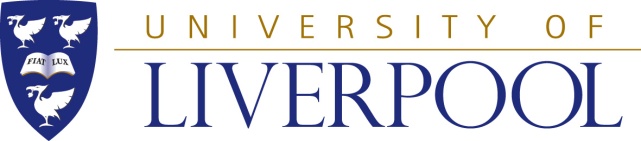 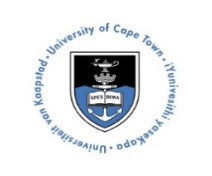 University of Cape Town
Catherine Orrell
Landon Myer
Julie-Anne Coombs
Christie Heiberg
Ushma Mehta
Yashna Singh
We are grateful to all the mothers and families who participated in DolPHIN-1
Catriona Waitt
Helen Reynolds
Eva-Maria Hodel
Laura Else
Alieu Amara
Joshua Gini 
Sujan Dilly Penchala
Laura Dickinson
Henry Pertinez
Adeniyi Olagunju
David Back
Infectious Diseases Institute
Mohammed Lamorde
Kenneth Kintu
Stephen Walimbwa
Julian Kaboggoza
Eva Laker
Byamugisha Josaphat
Andrew Kambugu
Pauline Byakika
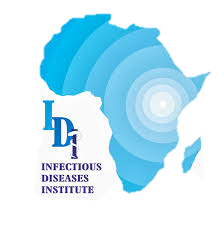 Statistical Support
Andrew Hill
Bryony Simons
TSC / IDSMB
Graham Taylor
Mark Mirochnick
Helen McIlleron
Polly Clayden
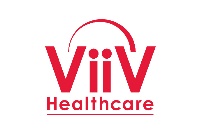 We are grateful to ViiV Healthcare for project funding and donation of DTG for DolPHIN-1